Exegesis and Sociohistorical Analysis
The New Testament
Document #: TX002214
[Speaker Notes: Notes:  Sociohistorical analysis is an exegetical methodology that enables us to understand the culture and world in which a scriptural text was written.]
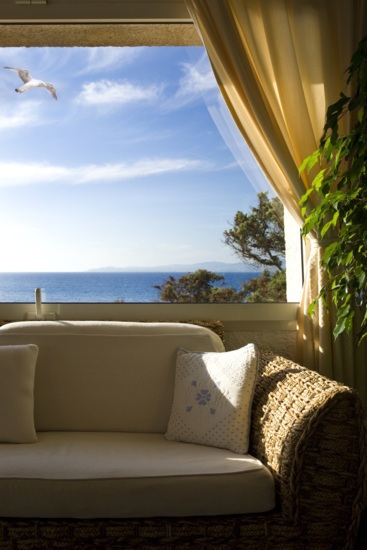 Imagine you are looking out a window into the world of the scriptural text.
© Konstanttin/shutterstock.com
What areas do we need to look at?
customs

traditions

religious practices

geography

culture

society and social norms

family life
Context versus History
Using sociohistorical analysis, we learn more about the issues or concerns facing the community, as opposed to factual, historical data.
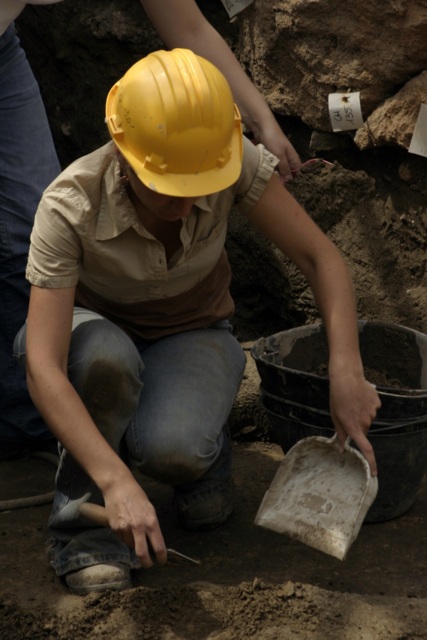 © Doug Stevens/shutterstock.com
[Speaker Notes: Notes:  Engaging in sociohistorical analysis is a bit like being an archaeologist on a dig. We try to excavate the cultural world of the text that has been hidden or covered by the passing of time.]